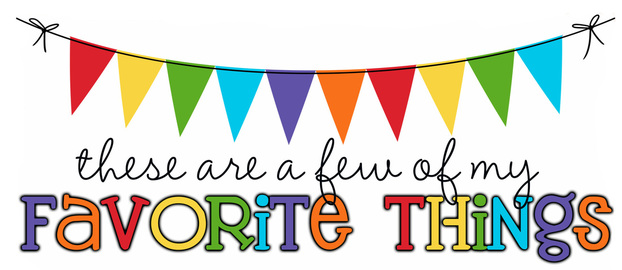 Monogram: EFPBirthday:  March 3 Shoe Size: 10Food & Candy: Flipz Milk Chocolate covered pretzelsColor:  Teal Drink:  Water (MIO Berry Pomegrante)/coke Flower: Orchids Scent (lotion):  nothing fruity Starbucks Drink: Carmel Macchiato Restaurants: Chilis, Carrabba's Sports Team: NOLA Saints, Miami Dolphins, Tampa bay Rays Stores: Target, Five Below, Amazon Author: Hobbies:  beach, my kids, traveling Items I need for the classroom: Office Supplies